You and Your Child’s IEP
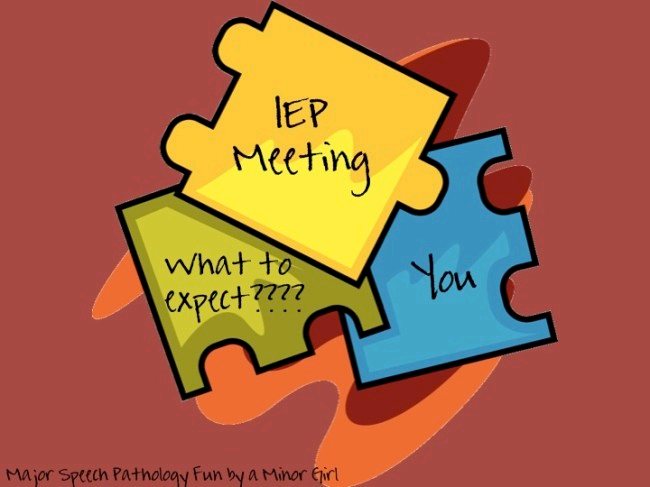 What you will learn today…
The role of each participant
How to prepare for an IEP meeting
The components of an IEP
How the Common Core Standards apply
How to read your child’s evaluation scores
How to be a champion for your child
The role of each participant
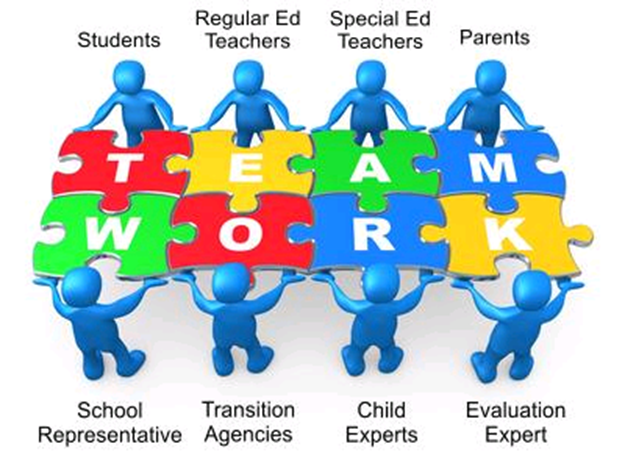 The IEP Team
The parent(s)
At least one general education teacher
At least one special education teacher
The Case Manager
At least one Child Study Team member
A district representative
Student “expert” and/or related services personnel
The student, where appropriate
Representative of transition agency, where appropriate
Parents
Are key members of the IEP team
Need to know the questions to ask to facilitate a conversation
Must understand their child’s disability
Must know the needs of their child
Must know how their child learns
Should know what is being taught in the classroom
Should know what is being required for homework
Teachers
Are pivotal in helping the team develop the IEP
Provide classroom information to the IEP Team
Describe the child’s present levels of performance
Provide data related to progress in goals and objectives
Case Manager
Facilitates the meeting
Serves as the liaison between home and school; the “go to person”
Coordinates the development, monitoring and evaluation of the effectiveness of the IEP 
Responsible for transition planning 
Is knowledgeable about:
Student’s education needs and program
Special education procedures and procedural safeguards
The Child Study Team
Provide evaluation results and interpretation
Learning Disabilities Teacher-Consultant (LDT-C)
School Psychologist
School Social Worker
Specialists in the area of disability, as appropriate
Provide insight into child’s performance academically, socially, emotionally
Related Services Personnel
Provide Present Levels of Academic Achievement and Functional Performance in specific area
Develop goals/objectives for specific area
Occupational Therapist
Speech and Language Specialist
Physical Therapist
Behaviorist
Counselor
The IEP
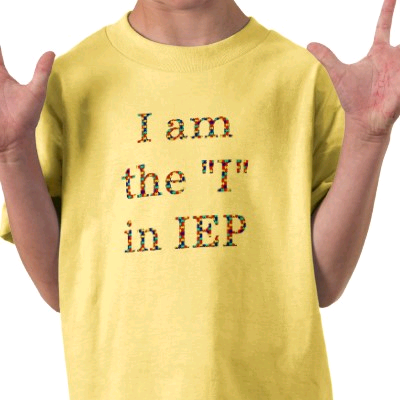 Is a process and a product
Is a legal document
Is meant to be individualized
Is your child’s business plan or “G.P.S.” to success
Your child is the “I” in the IEP
Purpose of IEP
Provides a plan for a Free and Appropriate Public Education (FAPE) in the Least Restrictive Environment (LRE)
“To the maximum extent possible, a student with a disability is educated with children who are not disabled” (NJAC 6:A-14-4.2(a)(1))
Provides the child with an “appropriate” public education. This is determined on an individual basis. It is different for each child and determined by a child’s individual needs
The IEP: Product and Process
Process: represents a collaboration between school personnel, parents and when appropriate, the child, in developing, reviewing and revising the educational program in order to best serve the child with disabilities. (adult centered) 
Product: serves as a business plan or “G.P.S.”for school personnel and parents that outlines the child’s educational program and desired improvements in functioning within academic, social and/or adoptive domains.   (child centered)
Preparing for the IEP meeting
Prior to the IEP meeting
Keep a journal from the 1st day of school
Make copies of homework assignments
Make copies of all tests and quizzes
Make copies of writing assignments
This is your data and your observations
**Please note that your child is evaluated every 3 years (triennial), but has an annual IEP meeting to plan for the next school year
At the Meeting
Everyone at the table has a voice
We are “child” focused
You may not always agree, but you will need to come to some kind of agreement
“Develop a language of persuasion rather than a language of positional battle” (pg. 53 of Parenting  a Struggling Reader by Susan Hall and Louisa Moats)
What to bring to the meeting
Samples of your child’s work
Your journal
A one page “focus sheet” that will contain
Your goals for the meeting
A list of what is working
A list of concerns
A list of suggested changes
the Components of an IEP
What does IDEA say…
Individuals with Disabilities Education Act (IDEA) requires that an IEP include:
a statement of the child’s present levels of academic achievement and functional performance,(PLAAFP), including how the child’s disability affects the child’s involvement and progress in the general education curriculum (20 U.S.C. §614(d)(I)(A)(i) (I)). . . [and] 
a statement of measurable annual goals, including academic and functional goals, designed to meet the child’s needs that result from the child’s disability to enable the child to be involved in and make progress in the general education curriculum; and  meet each of the child’s other educational needs that result from the child’s disability. (20 U.S.C.§614(d)(1)(A)(i)(II))
The IEP
Outlines the student’s program and instruction
Specific
Individualized
Written annually
Tells the teacher what to teach—how to get from point A to point B
UNDERSTAND THE STEPS
Identify the needs (academic, behavioral, emotional) of the student
Write the goals and objectives
Create the program 
Determine the placement
Required Elements of an IEP
I.E.P. participants (IEP Team)
Present Levels of Academic Achievement and Functional Performance
How student’s disability affects students involvement and progress in the general curriculum
For preschool students, how disability affects student’s participation in appropriate activities
A statement of detailed measurable annual academic and functional goals that, as appropriate, are related to the CCSS
Benchmarks or short-term objectives that
Enable student to be involved in and progress in the general education curriculum
Meet each of the student's other needs that result from the student’s disability
Elements cont.
Statement of Transition Planning
Age 14-long range educational plan for the student’s future
Age 16-statement of related strategies/activities consistent with student strengths, interests, preferences intended to assist student in achieving post secondary goals 
Behavioral Intervention Plan (BIP) – strategies, interventions and supports to address a student’s behavior that impedes learning
Modifications/Accommodations for the student to be involved in and make progress in the general education curriculum while being educated with non-disabled peers (includes assistive technology and supplementary aides/services)
Elements cont.
Supports for school personnel-may include training, consultation, research based materials
Child’s progress and reporting requirements-how will child’s progress toward annual goals will be reported to parents and how often it will be reported
Rationale for removal from General Education (LRE statement)
Modifications/Accommodations necessary to allow the child to participate in extracurricular and nonacademic activities
Elements cont.
Length of school day/school year (includes discussion of ESY) 
Participation in district-wide and statewide assessment program (includes accommodations)
Graduation Requirements
Age of Majority statement
Statement of Special Education, Related Services and Supplementary Aides and Services (program)
Today’s Focus
Present Levels of Academic Achievement and Functional Performance (PLAAFP) statement
Common Core State Standards and the IEP Goals and Objectives
Accommodations, Modifications, Supplementary Aides and Services
The PLAAFP
Paints a comprehensive picture of the student
Is the foundation for the entire IEP
Should describe the child in such a way as to enable the teacher to “know” the student without having met him/her and to know where to begin instruction
“Connects the dots” between the impact of the disability and the student’s need(s)
Student does not need O.T., student does need to self-regulate. OT will address and remediate this need
Provides rationale for:
Goals/objectives
Necessary accommodations, modifications, assistive technology, supplementary aides and services
PLAAFP cont.
Describes skills/behaviors the student demonstrates. What does the student do? 
Describes how student performs in the classroom environment relative to peers. How does disability affect involvement in the curriculum ?
Reports on progress in current IEP goals/objectives
PLAAFP cont.
Describes the skills the student needs to learn in the coming year in order to narrow/close the gap
Begin to determine what part of the gap will be addressed 
Select target skill(s)/behavior(s) and determine baseline
Describes the effective strategies and accommodations that support the student
Comments on all subjects and specifically identifies areas of need. There may not be a need in all areas.
The PLAAFP in IEP Direct
Divided into five distinct sections:
Strengths of the Student and Concerns of Parent 
Present Levels of Academic Achievement and Functional Performance
How Disability Affects Participation in General Education Curriculum
Special Considerations 
Needs-Academic, Developmental, Functional, Behavioral and any other needs
The Common Core State Standards (CCSS) and IEP Goals and Objectives
What Are The CCSS
Common Core State Standards
A set of shared national standards 
Provide a foundation for instruction
Ensure that students across the nation are held to common learning expectations
Adopted for English/Language Arts (ELA) and Math only
ELA also contains literacy standards across content areas for grades 6-12
CCSS cont.
Standards allow for the widest possible range of students to participate fully from the outset in the general education curriculum and permit appropriate accommodations to ensure maximum participation of students with special needs
Standards are useful for framing levels of achievement; students may reach different depths and levels of achievement in each competence
Standards set common expectations; students may reach them at different times
CCSS cont.
No set of grade specific standards can fully reflect the variety in abilities, needs, learning rates and achievement levels of students in any given classroom
The CCSS are the vision of where we want all students to go. Therefore, all students must have the opportunity to learn and meet the same high standards if they are to access the knowledge and skills necessary for post-high school lives 
It is beyond the scope of the Standards to define the full range of supports appropriate for students with special needs.
ELA Standards
ELA Standards arranged into 4 strands
Reading
Multiple strands under reading to address different types of reading
Writing
Speaking and Listening
Language
Each strand contains specific anchor standards K-12
Math Standards
Divided into two sets
Math Practice
Areas of expertise students must practice K-12
Math Content
Organized by grade for grades K-8
Organized by categories for high school
All math standards are organized by domain, standards and clusters
Why Align Goals to the CCSS
Support access to general education curriculum
Focus instruction on challenging content and skills
Promote collaboration between general and special education
Goals
Up to this point, the focus has been on the student’s instructional, emotional or behavioral need(s) and their impact on the disability
It is time to prioritize needs in order to determine the goals
How will we know if the student is making progress because of the supports and services provided in the IEP?
Goals cont.
Measurable goals are NOT about what will be taught
Measurable goals ARE about what will be measured  to inform the IEP Team that the teaching has been effective.
What skill or behavior are we looking for and how will we count it?
Dimensions of behaviors/skills we attempt to change include:
Accuracy
Speed
Frequency
Latency
Duration
Goals cont.
Goals and short-term objectives that are designed to enable the student to progress in the general education curriculum and achieve grade level standards (CCSS).
Reflect the necessary learning that will lead student to achieving standards
Short-term objectives must:
be specific
be measurable
include a statement of how student’s progress will be measured
Goals cont.
You can’t measure progress toward a goal if you don’t know where you started. Establish a BASELINE
All measurable goals begin by:
Identifying an observable skill or behavior you want the student to change, and
Counting how well the student currently performs that skill or behavior
Develop Goals cont.
Goals should be about independence and what you want the student to do this year…
Objectives
Objectives
Discrete components of the skill (goal) the student will demonstrate (task analysis)
Progress Monitoring
A systematic process for collecting data that is used to assess a student’s academic, social, and behavioral performance
Monitoring Student Progress cont.
Data should be collected on a regular basis (weekly, bi-monthly, daily)
It is the data that is then reported to the parent and other IEP team members on a quarterly basis
In each instance, the essential question is:
Is the student making enough progress at this time to believe he/she will achieve the goal by the end of the IEP cycle?
Measure the Goals
Collect the BASELINE….then ask….
Under what conditions? (criteria)
Will the student
Achieve target skill/behavior? (objective)
How well? (evaluation procedure)
Measure the Goals cont.
By when—generally one year
Under what condition—this is the condition that must be present each time you measure in order to determine of the student demonstrates the targeted skill or behavior
Look at:
Assessment level
Degree of support
Setting/location
Measure the Goals cont.
Student
Will do—specific observational behavior or skill that requires some “action” or “change”
Measure the Goals cont.
Performance Level—Describes the level at which the student’s performance will be acceptable
For example:
Complete 8/10 items on a checklist over 5 days
Within 5 minutes for 4/5 opportunities
Will read 112 words correctly with no more than 5 errors in 2 minutes
REMEMBER….
Level of Performance Determines Need…
Need Determines Goals and Objectives…
Goals and Objectives Determine Services…
Modifications and Accommodations
Accommodations, Modifications, Supplementary Aides and Services
Each IEP includes a statement of appropriate program modifications, accommodations, and supplementary aides and services provided for the student in the general education classroom that enable the student to:
advance toward achieving measurable academic and functional goals
be educated to the maximum extent appropriate with non-disabled peers using the general education curriculum
participate in extracurricular and nonacademic activities
Accommodations, Modifications
Accommodations are services or supports that help a student with a disability fully access the subject matter and instruction. The student is expected to meet the same standards set for other students
Do not change the content of instruction or the performance expectations
Offer a different way for students to demonstrate what they’ve learned
Should be applied across the general education curricula

Modifications are adjustments to the curriculum that significantly alter the standard set for other students in the classroom
Represent a CHANGE in expectations
Should be considered only when the general education curriculum presents challenges that are beyond the student’s level of ability
Supplementary Aides and Services
Aides, services and other supports that are provided in general education classes, other education-related-settings, and in extracurricular and non-academic settings to enable the child with disabilities to be educated with nondisabled peers to the maximum extent appropriate
Interpreting Test Scores…
Interpreting Test Scores
Standard Scores               
Percentiles
Grade Equivalents
Age Equivalents
Raw Score
Composite Score
Standard Score
Has a mean or average of 100 with a standard deviation of 15 (usually). 
This means a standard score (SS) of 100 is average.
68% of the population will score within 15 points of the mean (100), between 85 and 115.
The further away from the 100 that a score is, the greater the standard deviation
Standard deviation is scored in increments of 15
Example 115 SS is 15 points above the mean of 100 and would be one standard deviation above the mean (100) and would be at the 84th percentile
Percentile
Is not percentage
Indicates how well one did compared to the norming population.  
The average score of 100 is at the 50th percentile (50% did better and 50% did worse)
Grade and Age Equivalent
Grade Equivalent (GE): 
Ranks performance in relation to other children of same grade who achieved the same raw score.
Age Equivalent (AE):
Ranks performance in relation to other children of same age who achieved the same raw score
Raw and Composite Scores
Raw Score:  is the number of correct responses on a particular subtest. The raw score is converted to other scores using charts and tables provided with each test.
Composite Score: combined results of specific subtests that make up a particular composite.
Norm Referenced and Criterion Referenced Assessments
Norm-Referenced Assessment
Administered and scored in a consistent manner
Questions, condition for administration, scoring procedures, interpretation are all consistent
Student’s performance is compared to the performance of the ”norm group”
For results to be meaningful one must know the makeup of the norm group
Examples of Norm-Referenced Assessments
Wechsler Intelligence Scales
Wechsler Adults Intelligence Scale (WAIS)
Wechsler Intelligence Scale for Children (WISC)
Wechsler Preschool and Primary Scale of Intelligence (WPPSI)
Woodcock Johnson Psychoeducational Battery (WJ)
Clinical Evaluation of Language Functioning (CELF)
Criterion Referenced Assessments
Uses an objective standard or achievement level
Student is challenged to meet specific criteria 
Student demonstrates ability by performing tasks at a particular level
Scores indicate what individuals can do
Example = Brigance
Being Your Child’s CHAMPION
You are your child’s CHAMPION
Being a champion means being an advocate, promoter, speaker, supporter
			      CHILD




		parent			teacher

 PARENT +TEACHER+ CHILD = SUCCESS
As a Champion…
Be supportive
Focus on academic and emotional support
Know your child’s strengths
Listen to your child
Become knowledgeable
Be active not passive
Help your child develop Self-Advocacy skills early
How to keep yourself organized…
Keep 3 ring binders:
One that contains your child’s report cards, standardized test results
One that contains copies of your child’s IEPs and progress reports
One that contains copies of all school and outside evaluations
**Keep these binders in a plastic bin
Communication
At the beginning of the year-email teachers
Provide a snapshot of your child
Keep in touch with teachers and the Case Manager
Be proactive
All of us do not have equal talent, but all of us should have equal opportunity to develop our talent.

						          John F. Kennedy
Every child is a treasure


						Pope Francis
Thank you
C.H.I.L.D.
www.veronachild.org
childverona@gmail.com

Director of Special Services
Frank Mauriello
www.veronaschools.org
fmauriello@veronaschools.org
References
Hall, S. and Moats, L. 2002. Parenting a Struggling Reader. Clarkson Potter/Ten Speed/Harmony
NJAC 6:A-14. 2013. New Jersey Department of Education